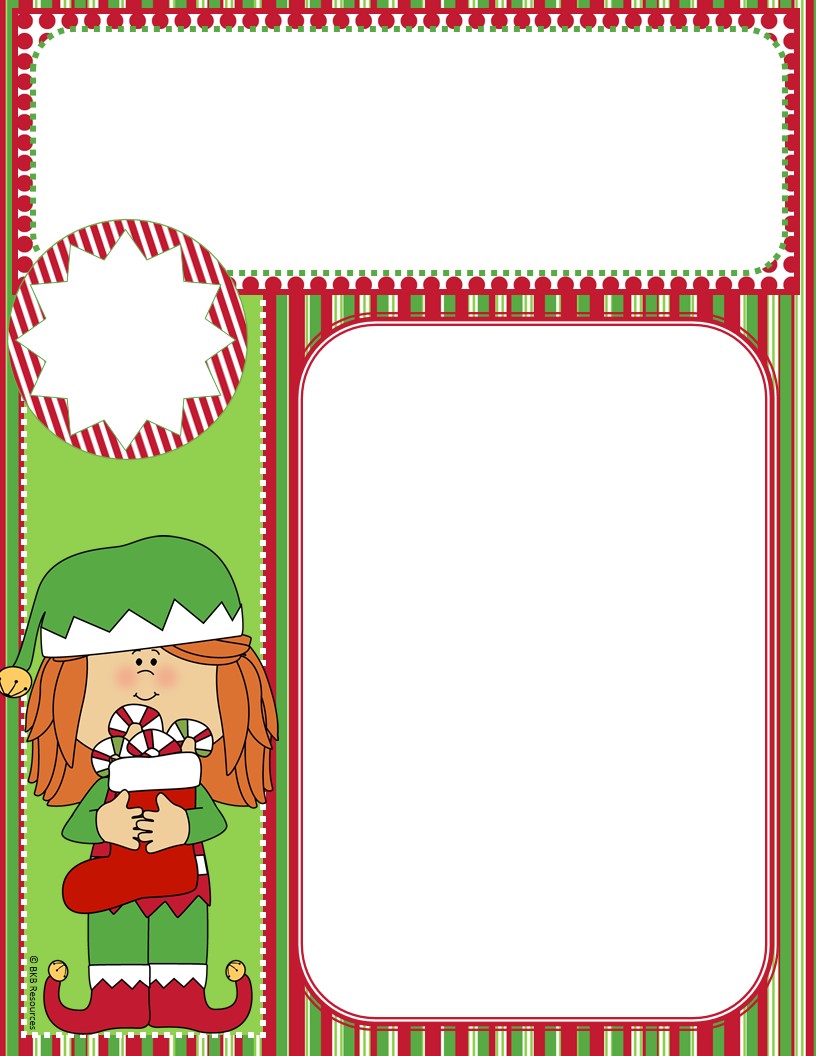 GOLFCREST ELEMENTARY
DECEMBER 2023
Ms. Moore
jmoore7@houstonisd.org
Tues– Fri 12:58 1:53 pm

Ms. Stewart
Look at what we’re Learning:  

Reading:  Students will be learning the elements of Drama.  The students will get opportunities to act out the cast of characters within the plays we read.  
*Please encourage your child to read for 20 minutes every night.  

Math:  3rd grade will begin multiplication & division word problems.  4th grade will begin fractions and decimals.